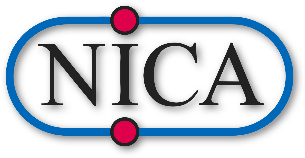 Modules and supermodules assembly readiness at JINR
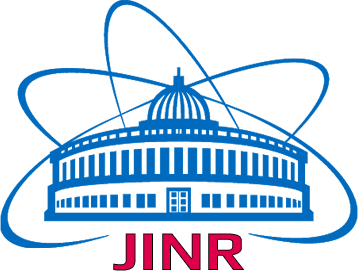 Sheremetev Aleksei
JINR LHEP
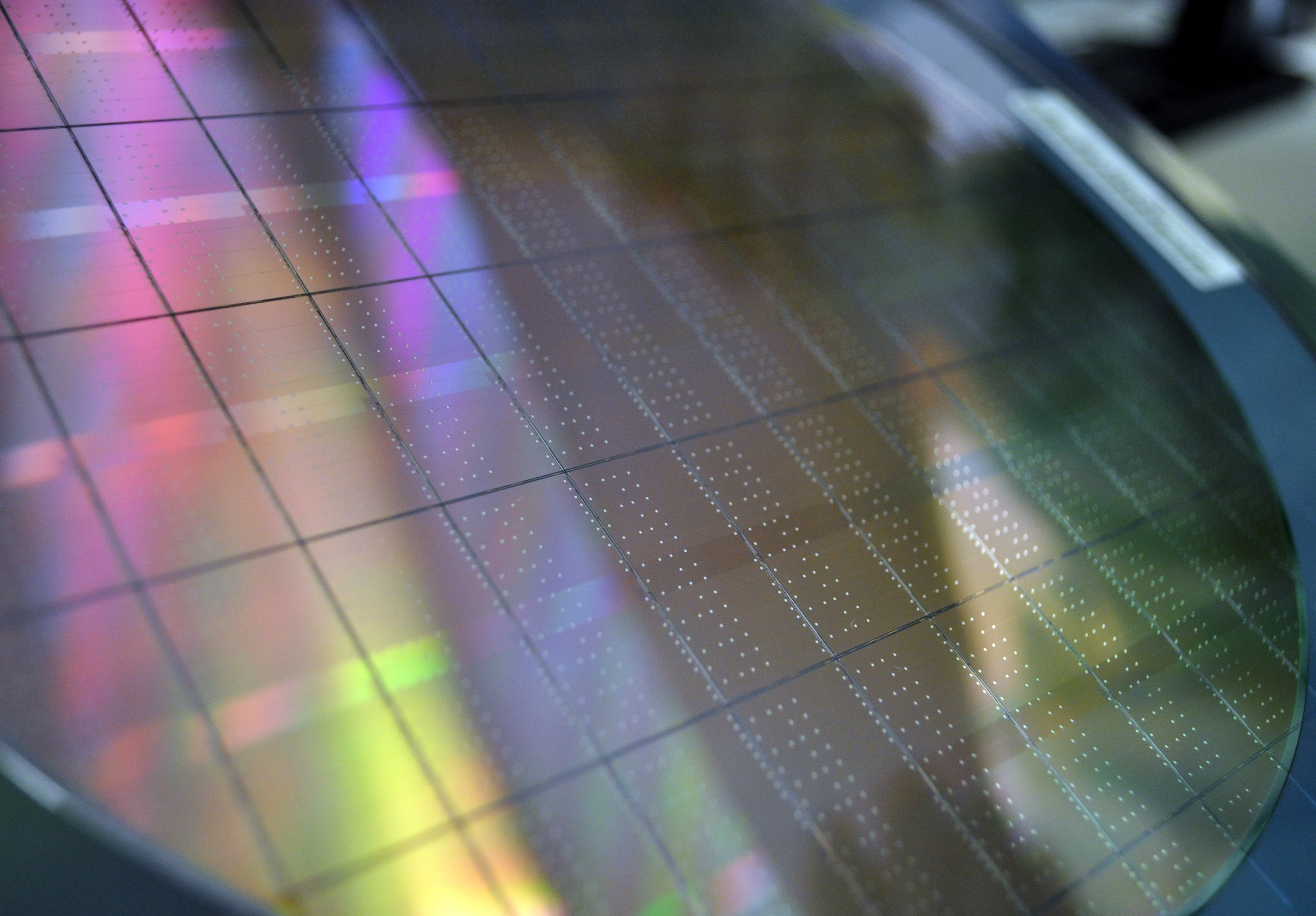 1
Seminar on the Chinese-Russian Cooperation within the NICA MPD-ITS Project 23/07/2024
Infrastructure and preparation at JINR LHEP
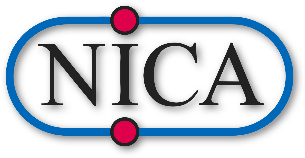 Production line for assembly of Hybrid Integrated Circuits (HIC):

Clean room ISO6 ~50 m2 (ready);
Pick and Place machine ALICIA-8 has been installed and configured for assembly and transfer data for LIT data server (need to adjust gripper part of machine);
F&K Delvotec G5 ultrasonic wire bonding has been configured for bonding HIC (ready).
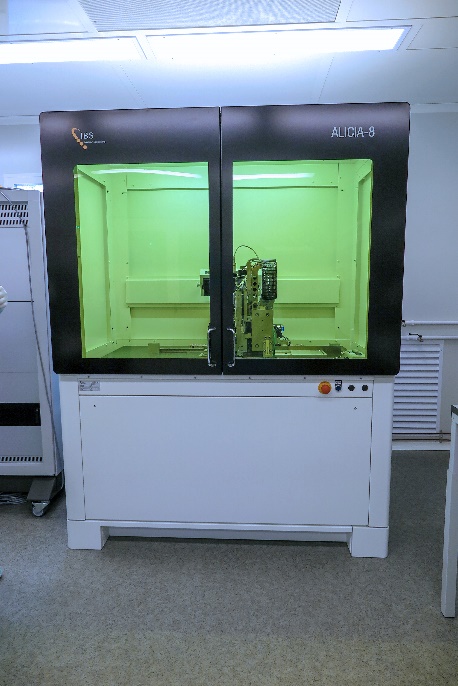 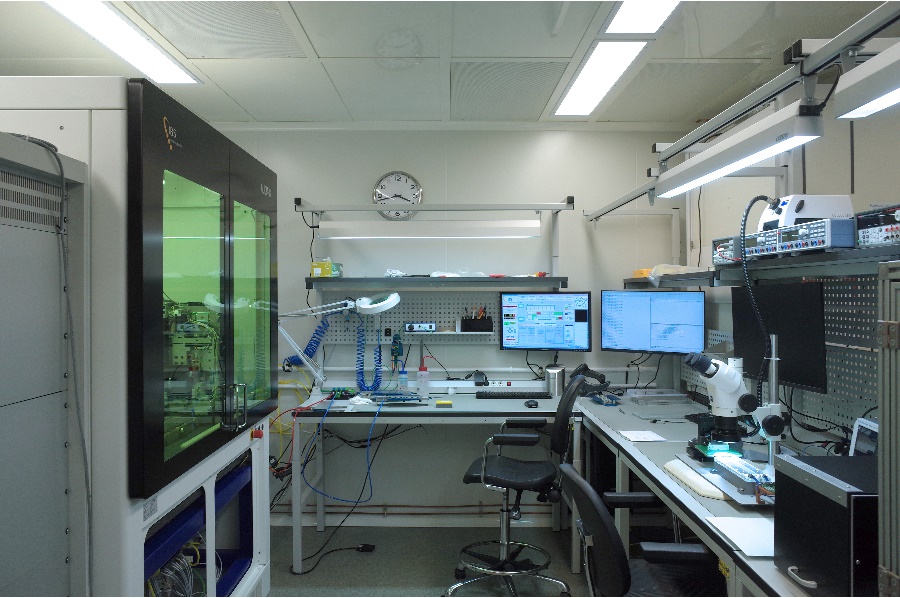 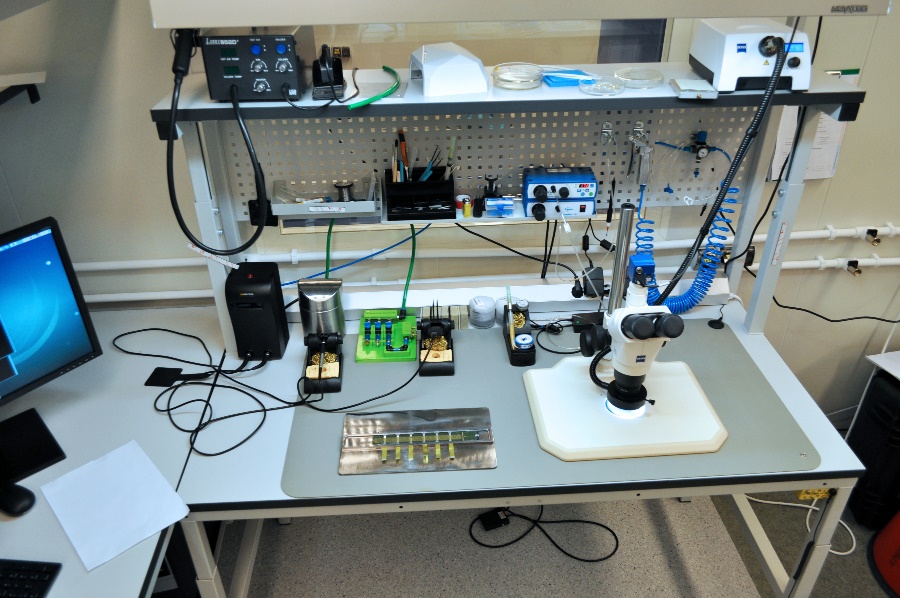 2
Seminar on the Chinese-Russian Cooperation within the NICA MPD-ITS Project 23/07/2024
Infrastructure and preparation at JINR LHEP
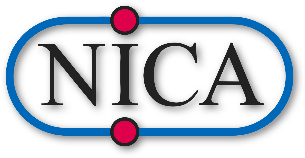 Production line for testing of Hybrid Integrated Circuits (HIC):
Soldering and assembly Flexible Printed Circuit (FPC) (ready) 

Qualification/endurance test setups:
Pull tester DAGE4000+ (ready)
Peel force tester Multitest i1 (ready)
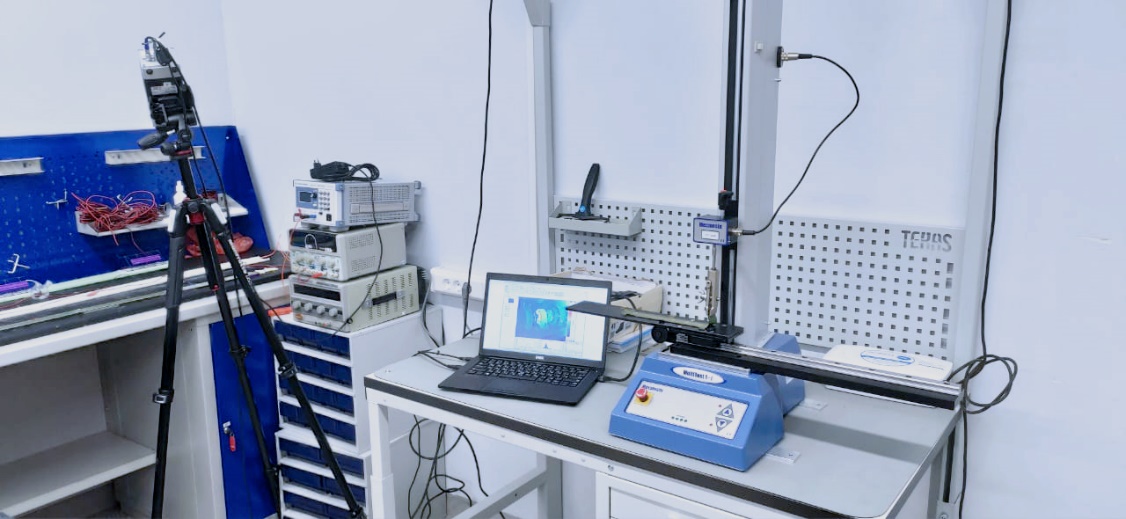 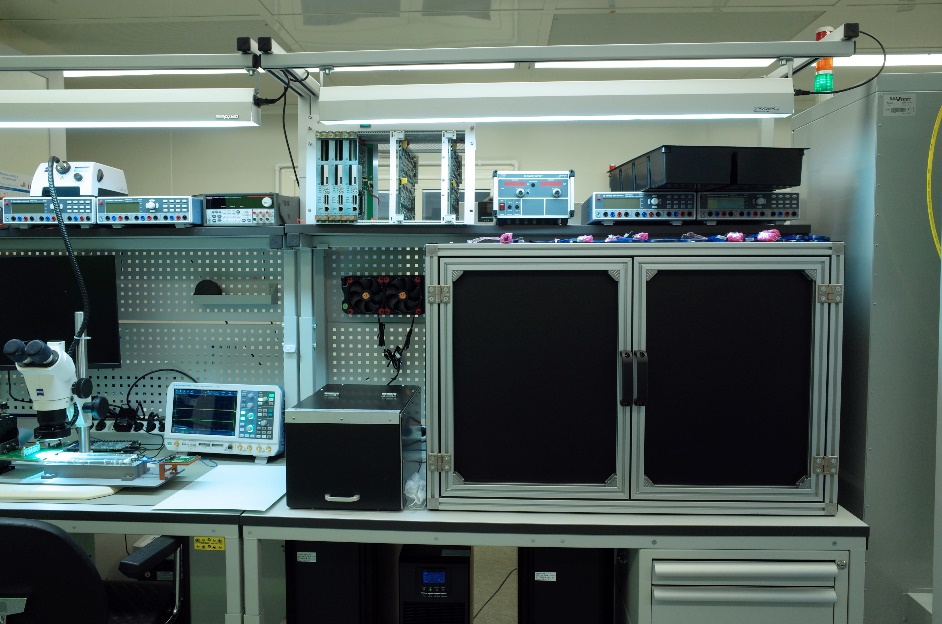 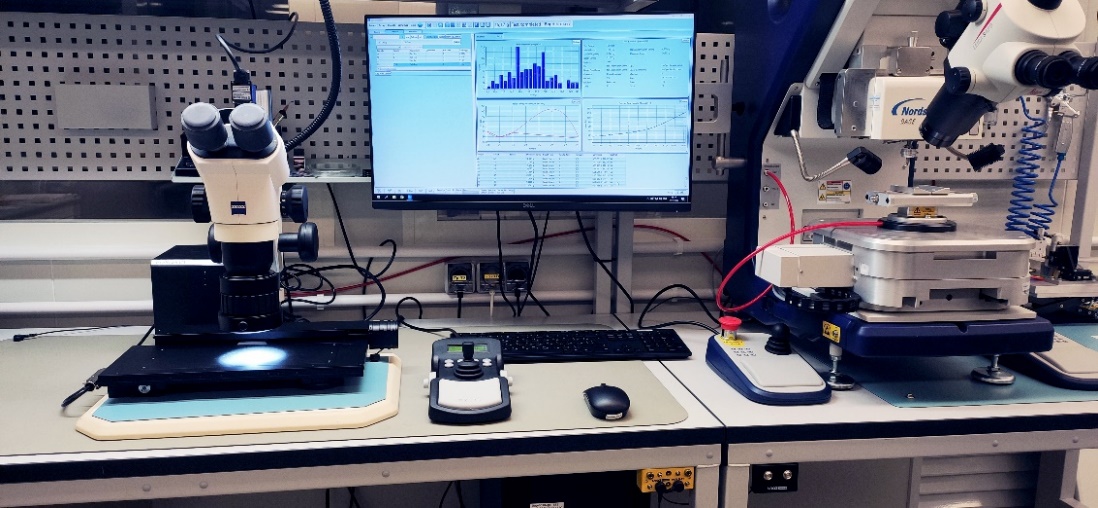 3
Seminar on the Chinese-Russian Cooperation within the NICA MPD-ITS Project 23/07/2024
Assembly stages for ITS detectors parts
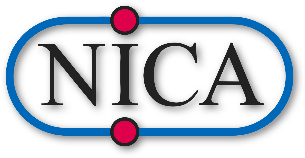 Workflow of preparing the FPC:

Soldering Cross cable to FPC
Cleaning the FPC in an ultrasonic bath
Electrical test of FPC (impedance)
Storage to carrier plates
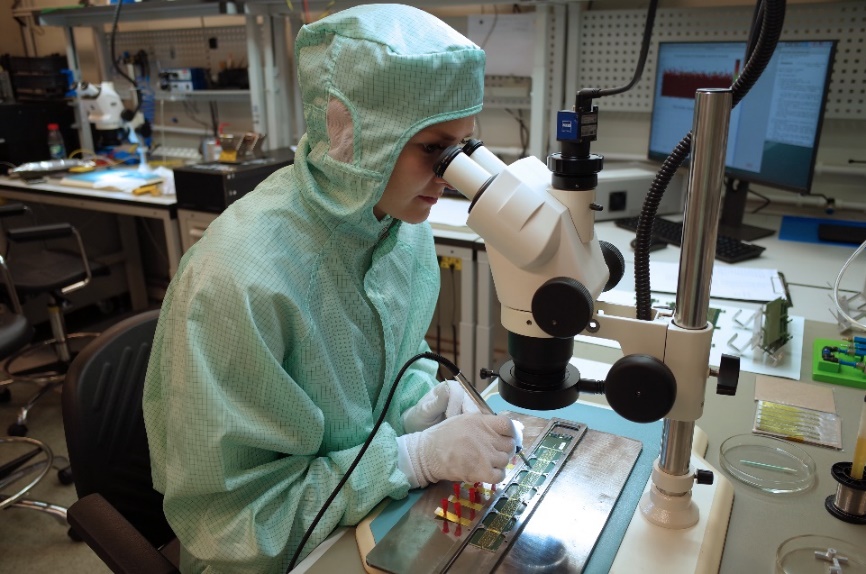 90 FPC has been ready 
for assembly
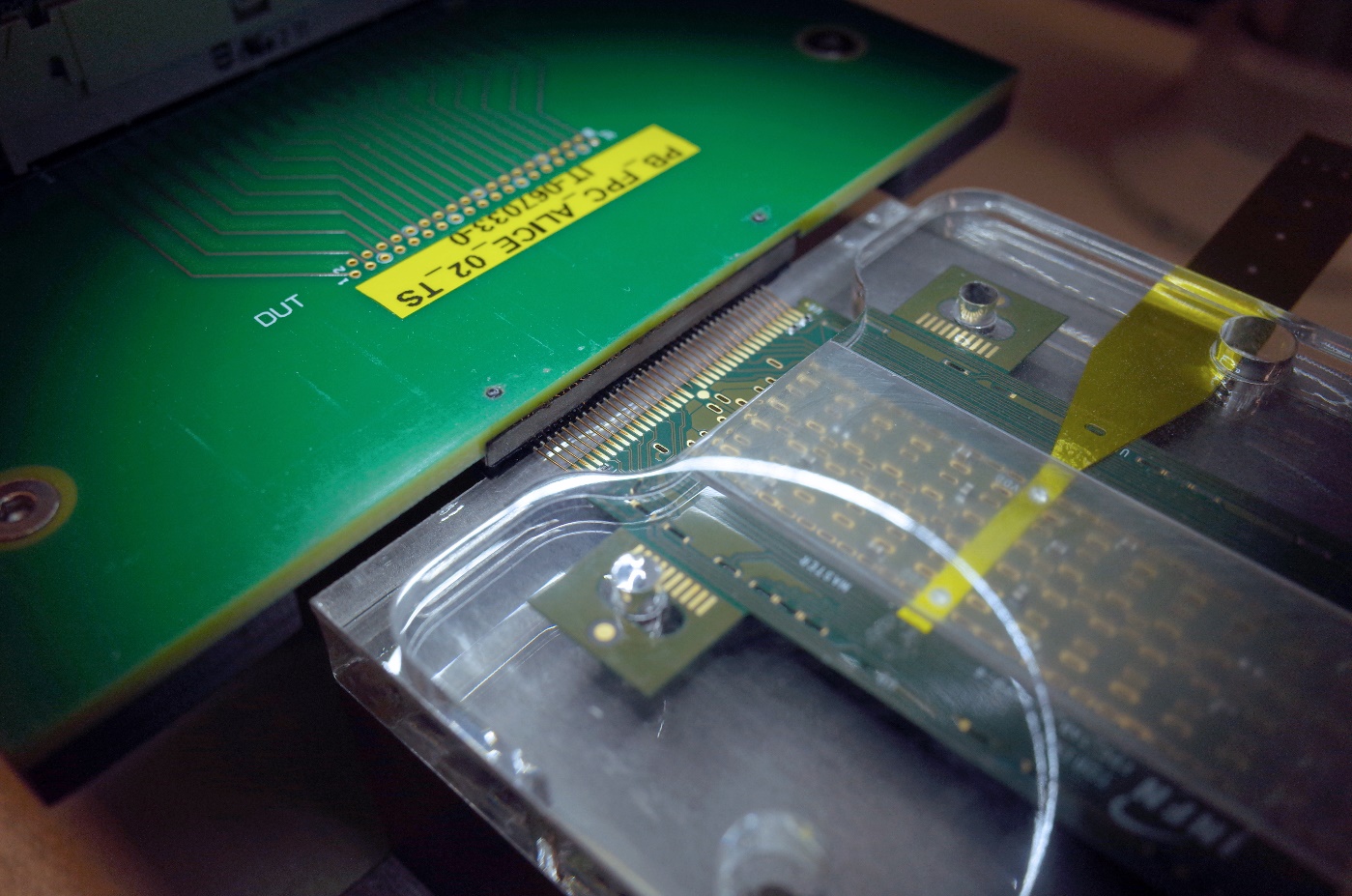 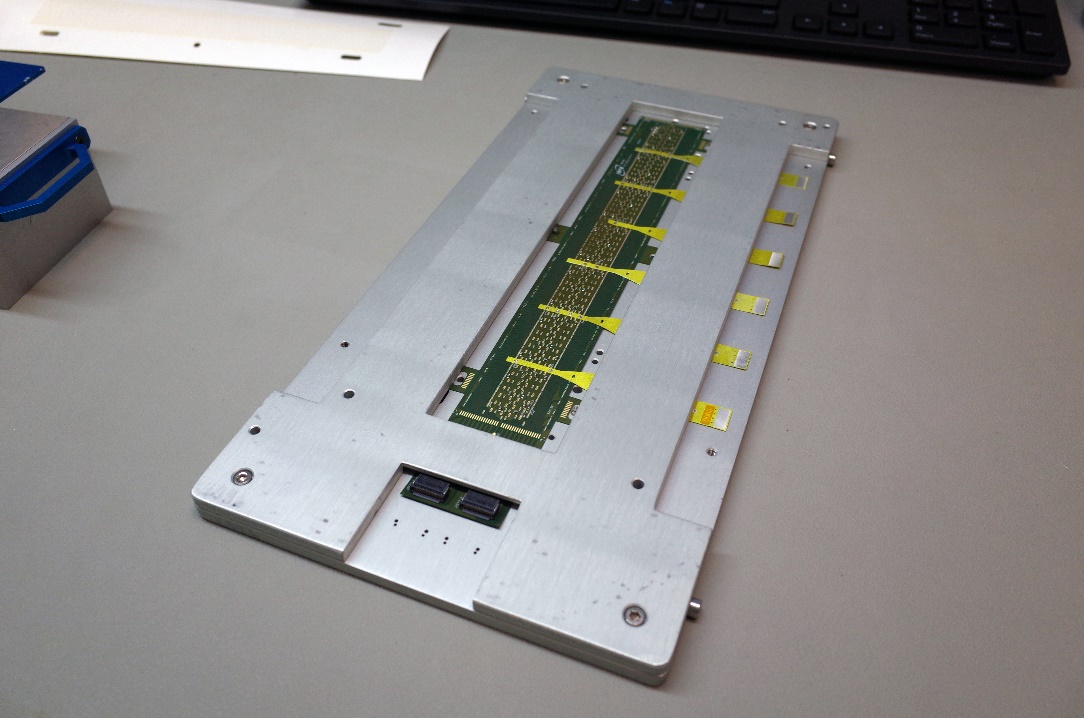 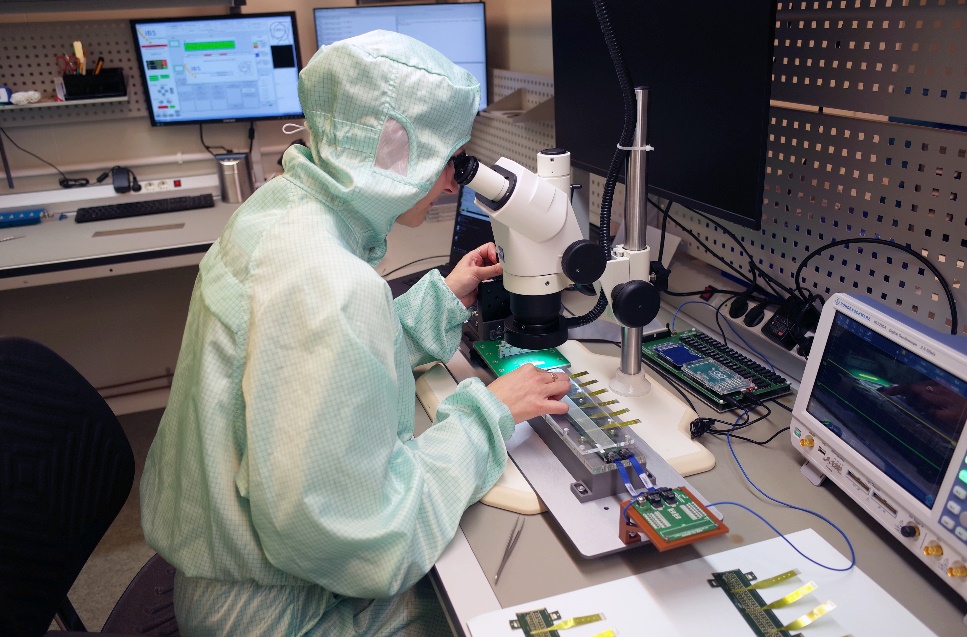 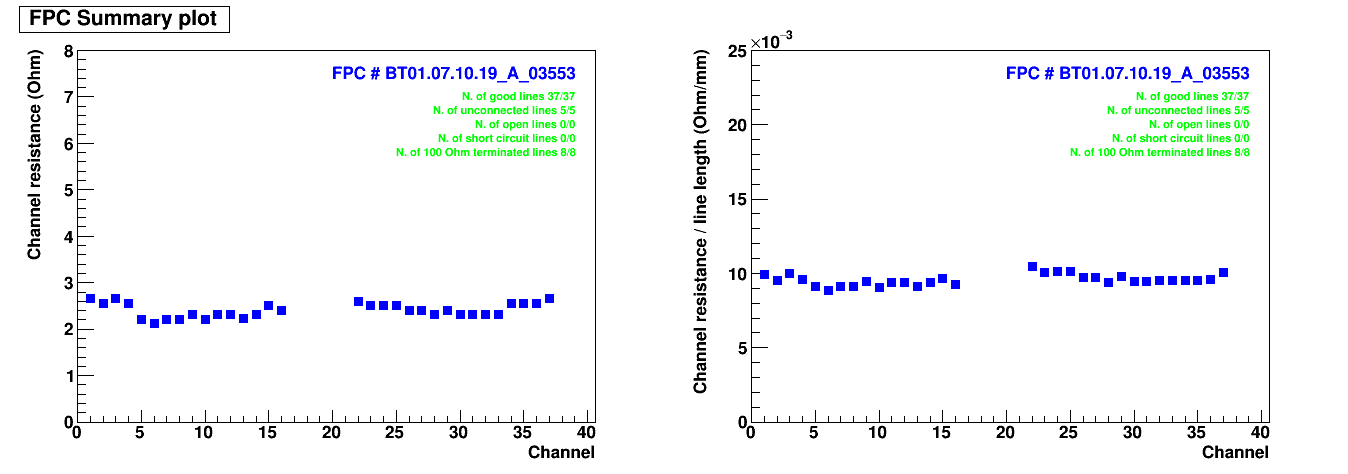 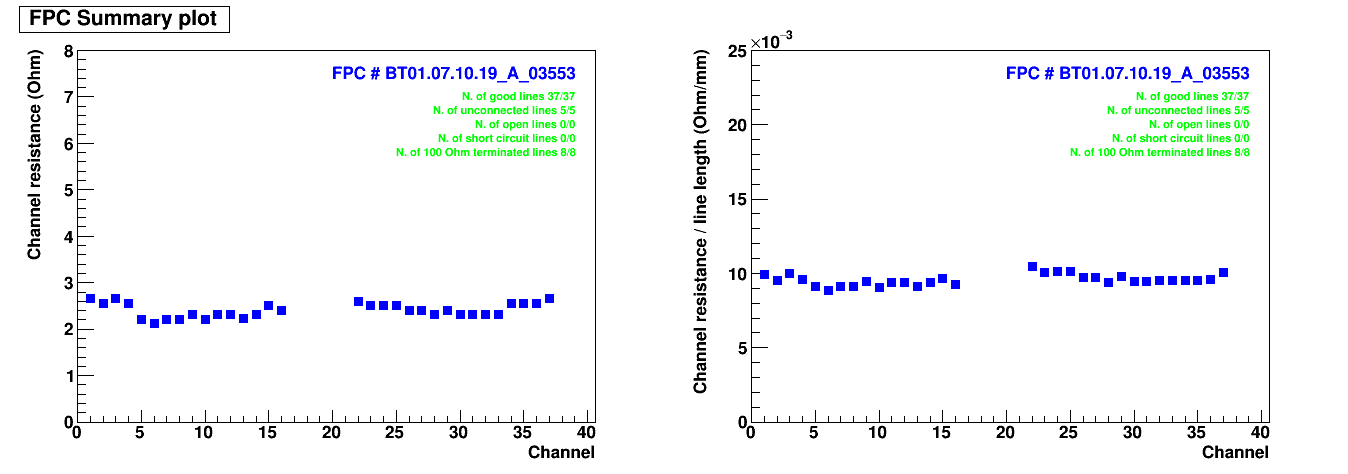 4
Seminar on the Chinese-Russian Cooperation within the NICA MPD-ITS Project 23/07/2024
Assembly stages for ITS detectors parts
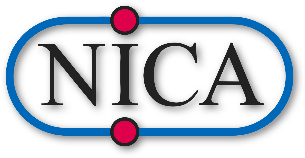 Workflow of assembly MICA chip to FPC:

Alignment MICA chips in ALICIA-8
Glue chips to FPC 
Wire bonding on Delvotec G5
Pull test some HIC
Peel test of wire bonding on HIC
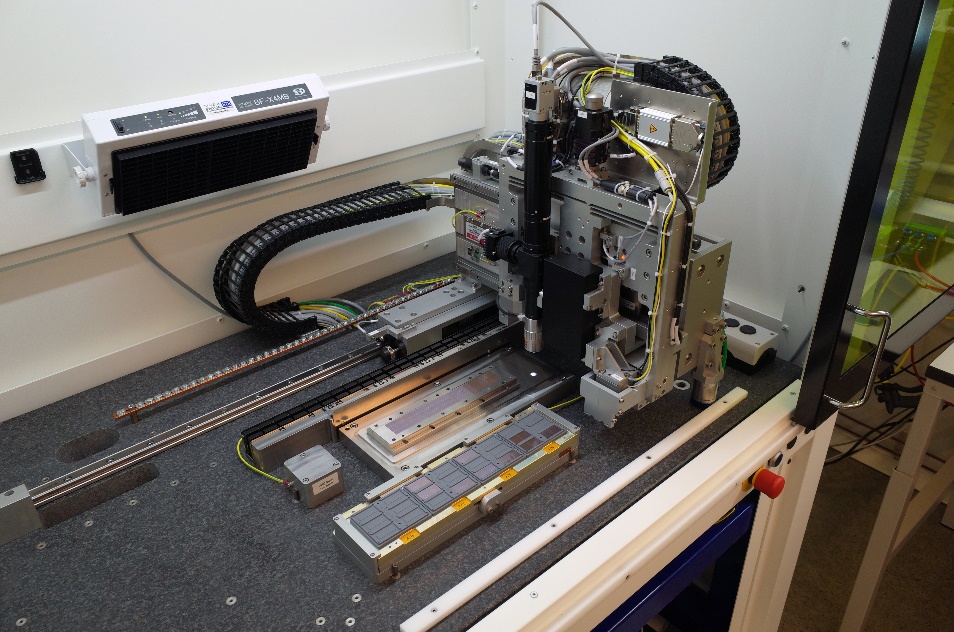 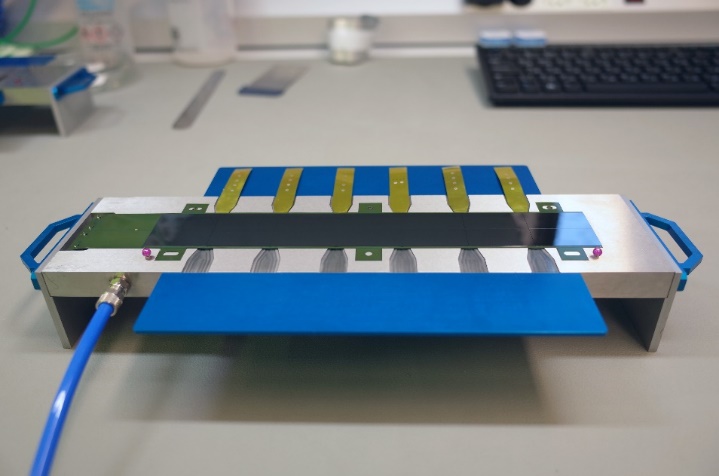 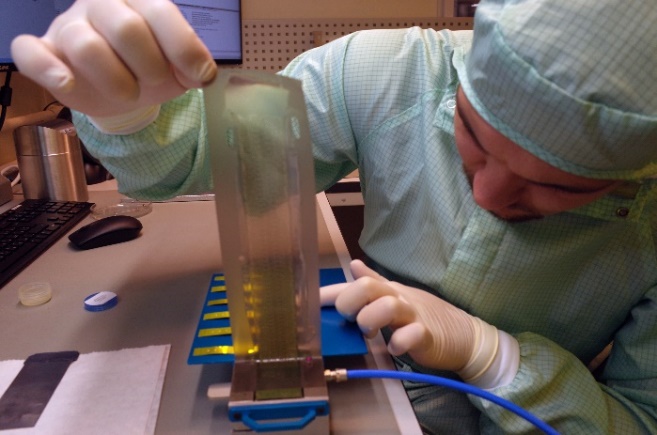 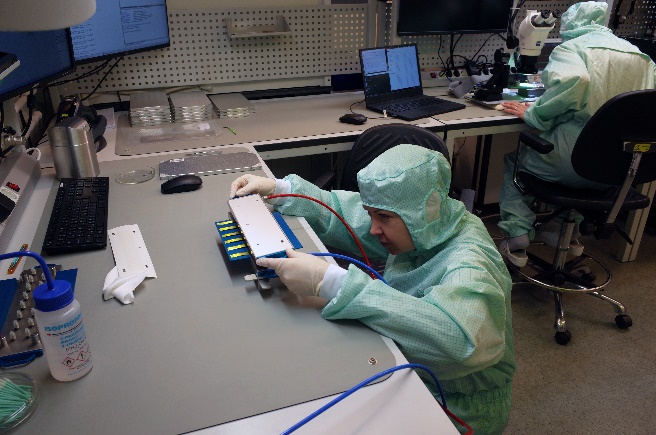 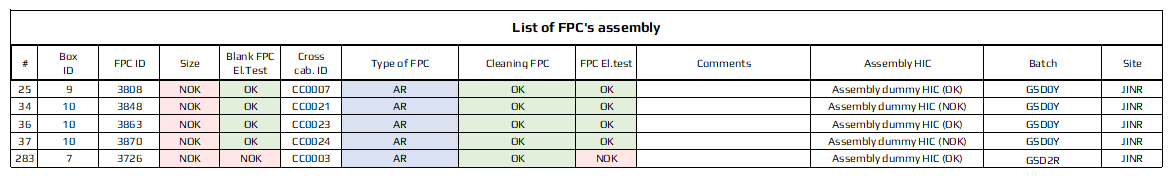 5
Seminar on the Chinese-Russian Cooperation within the NICA MPD-ITS Project 23/07/2024
QA test of mechanical degradation of irradiated STAVE
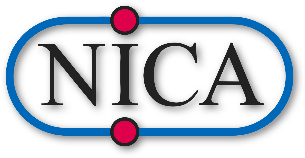 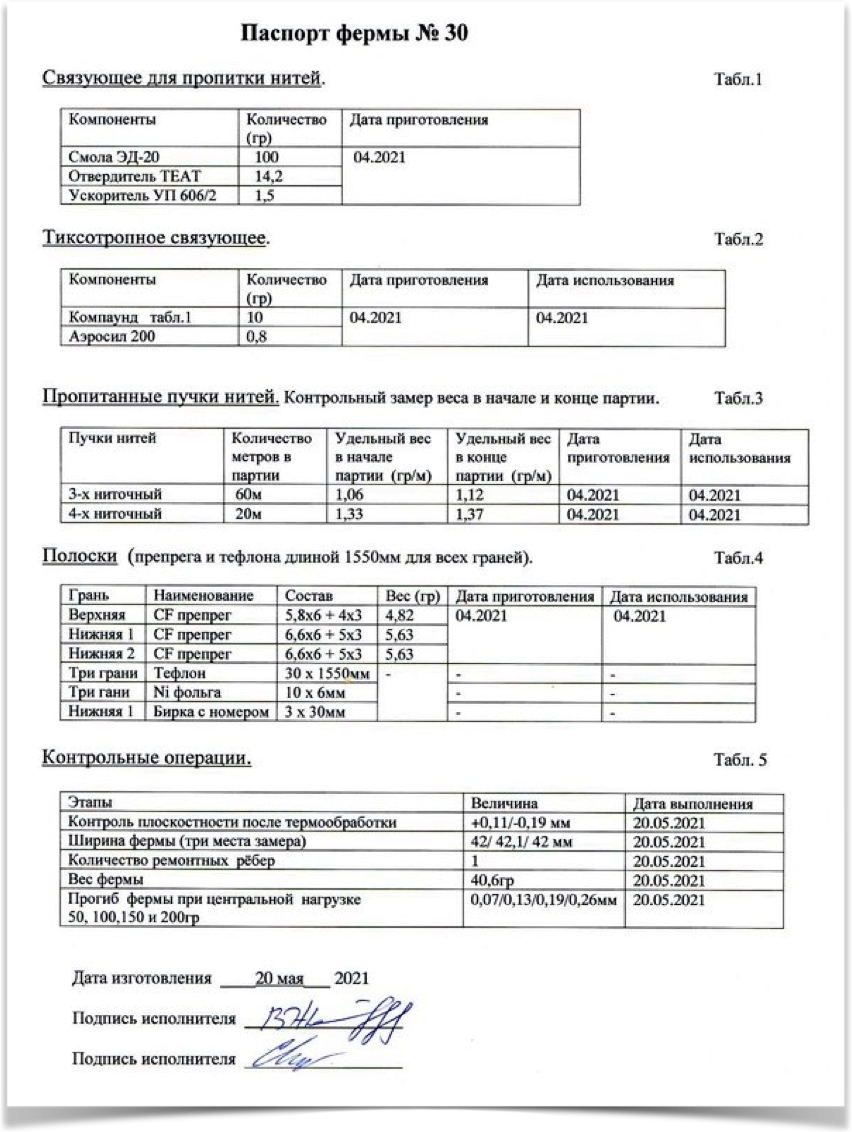 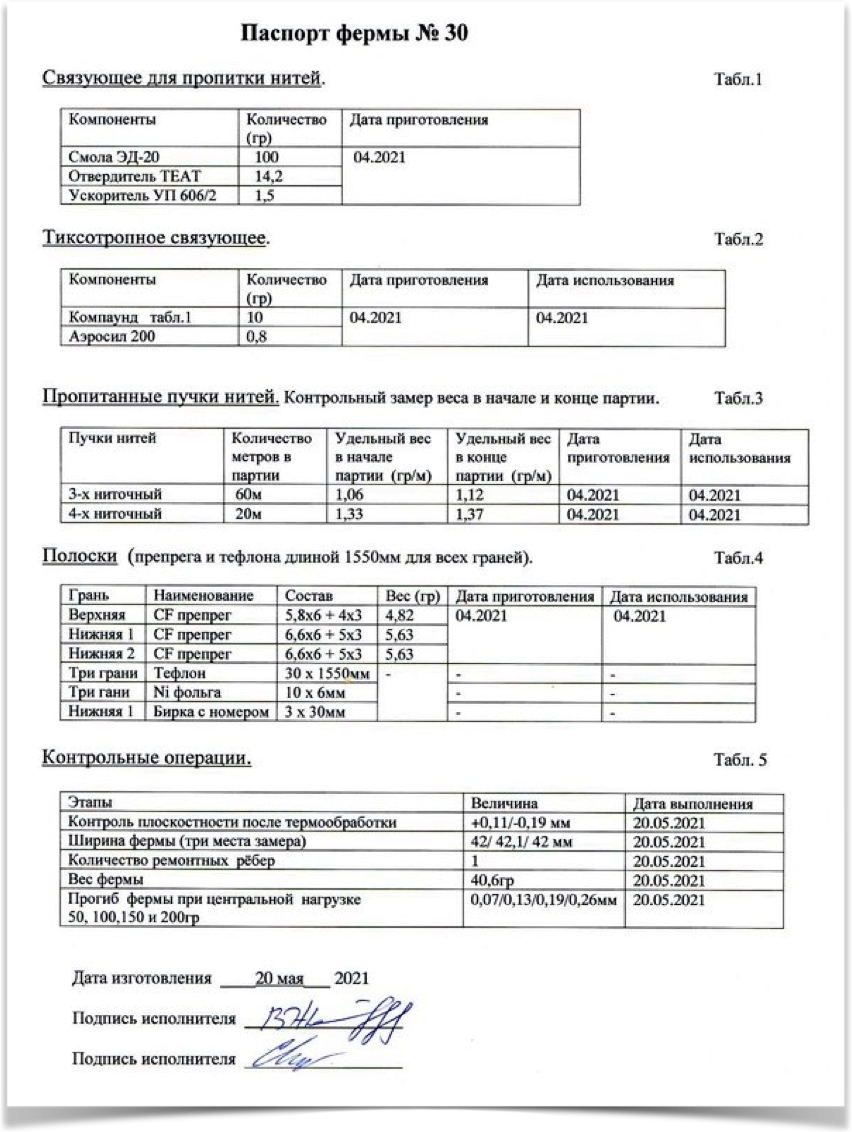 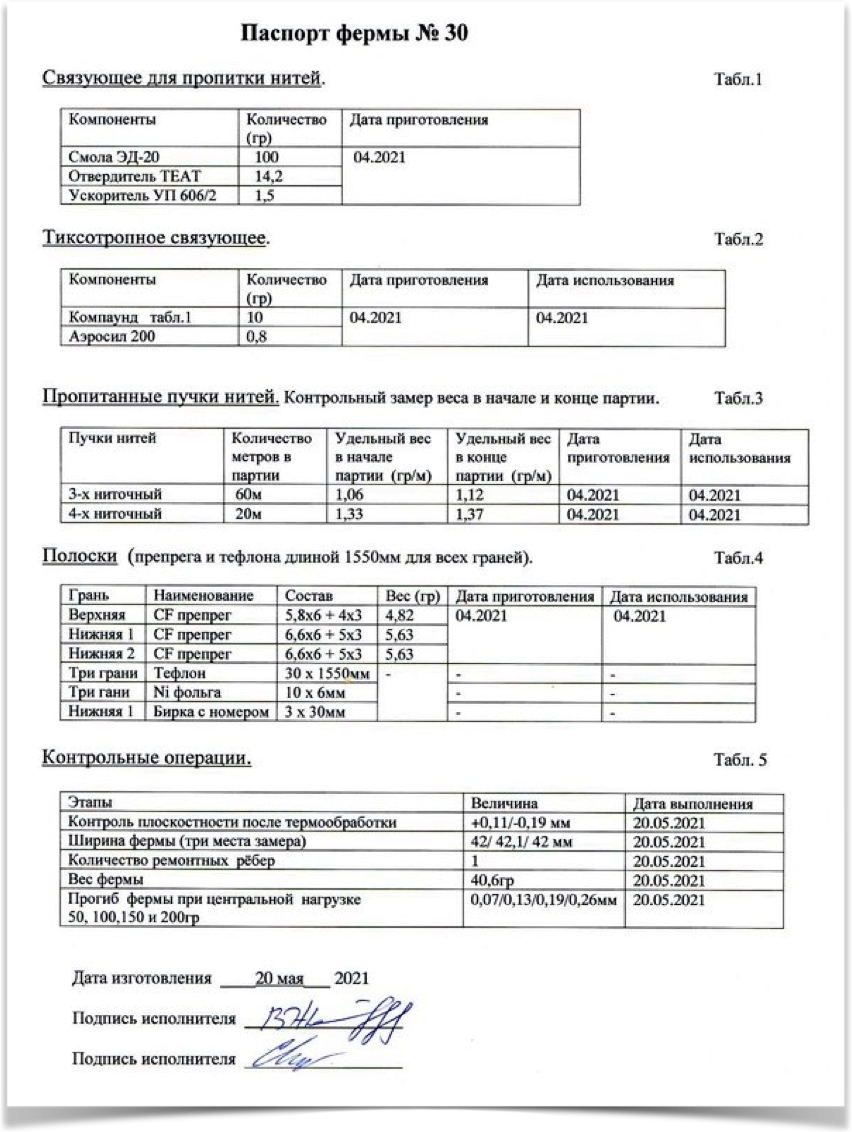 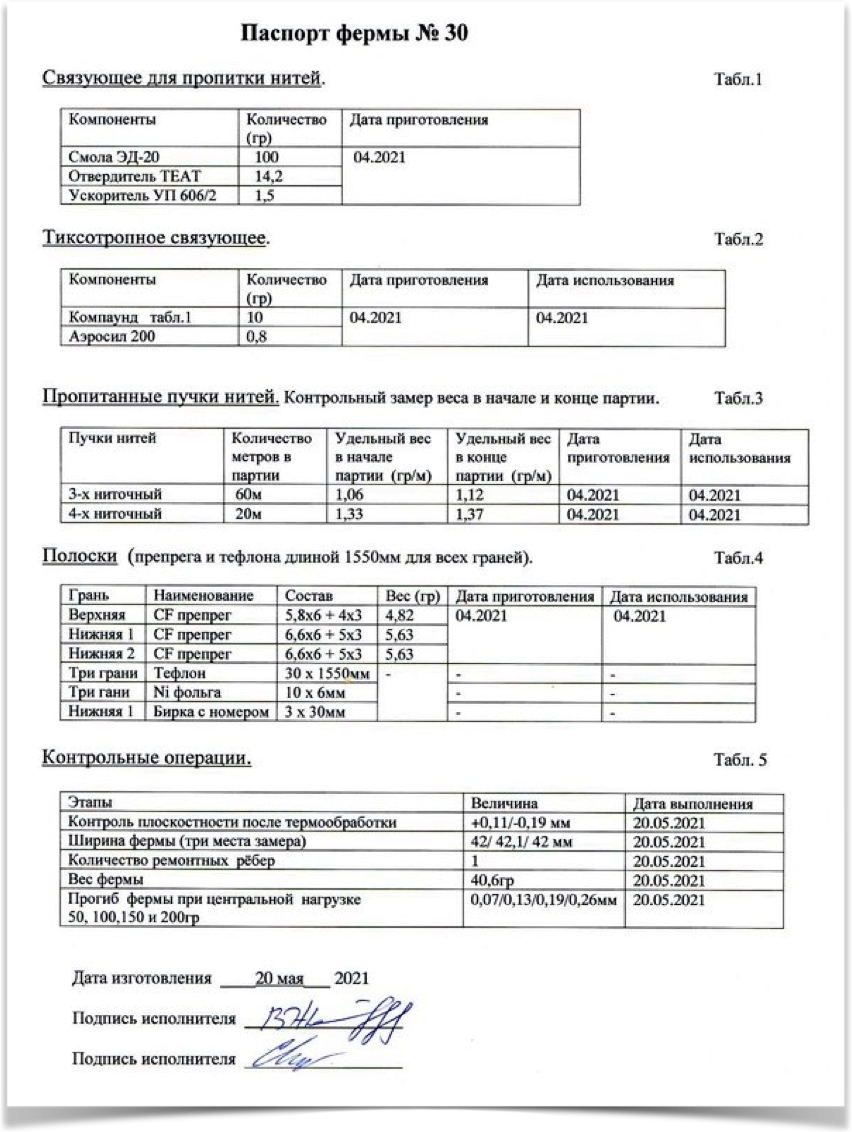 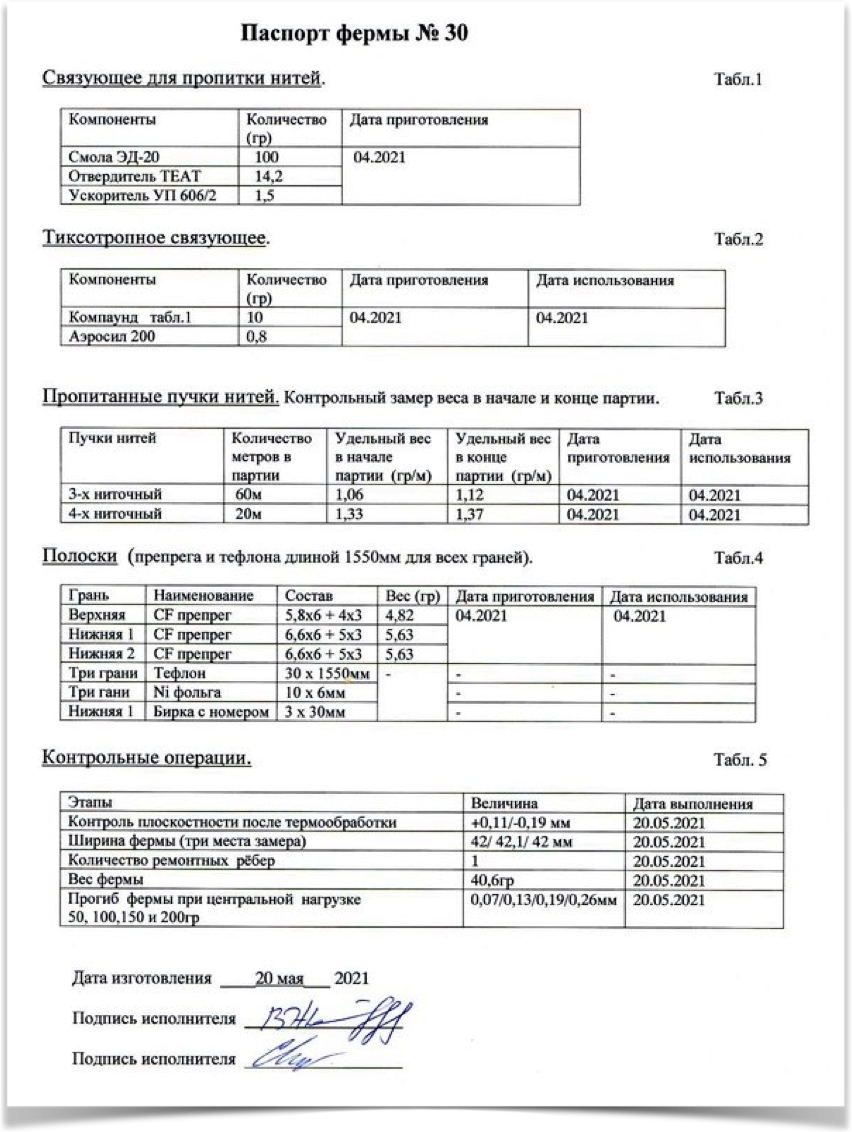 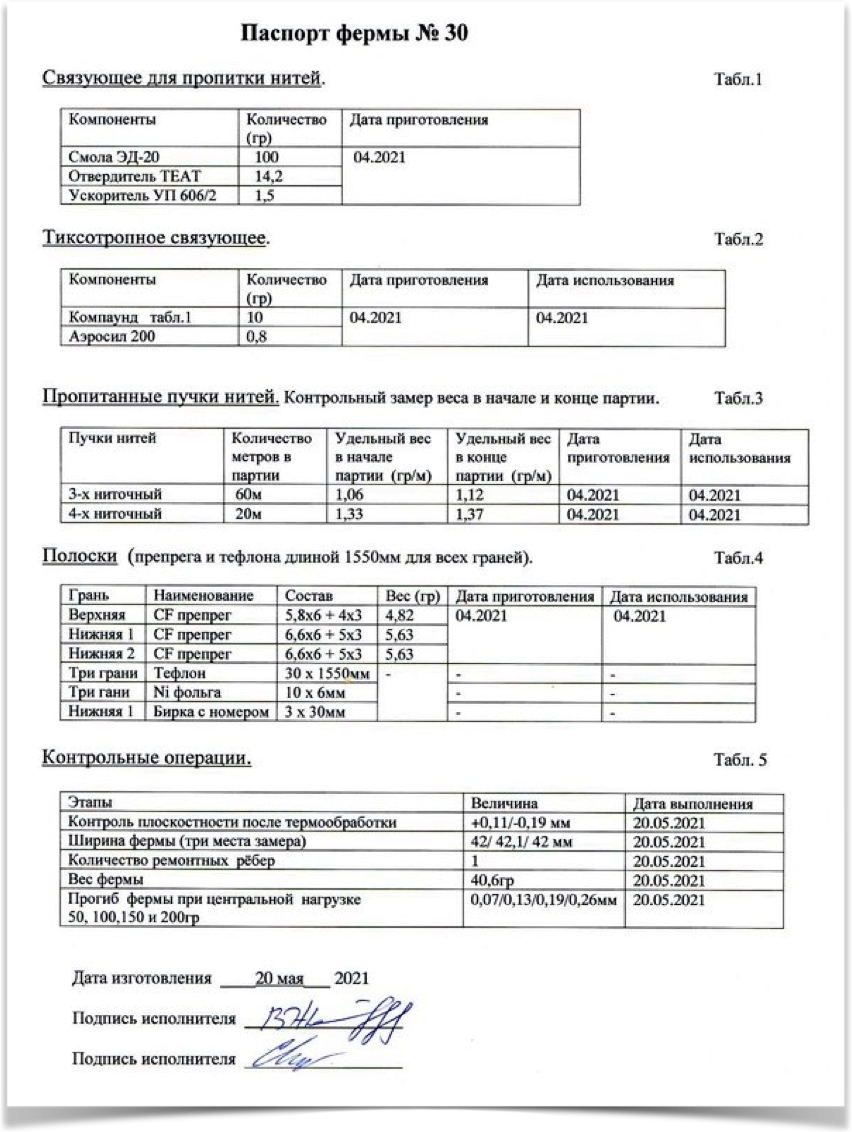 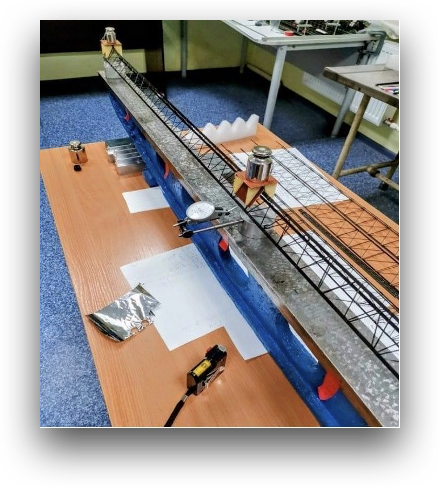 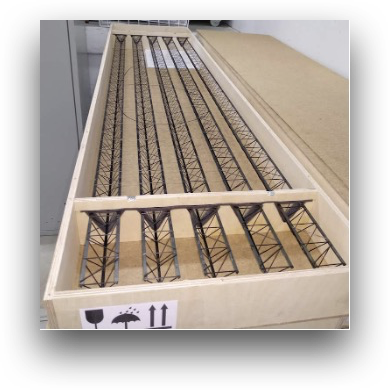 Mechanical test
Maribel Herrera
Tuyana Lygdenova
Determination of the 1st natural frequency before and after 
the irradiation at IBR-2M reactor
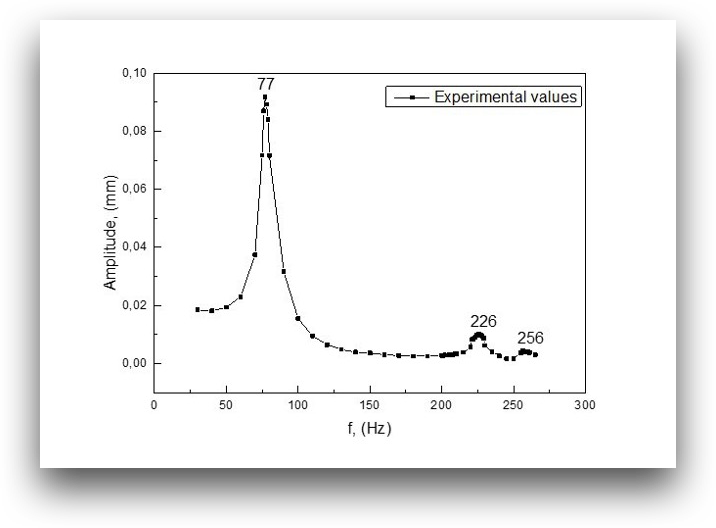 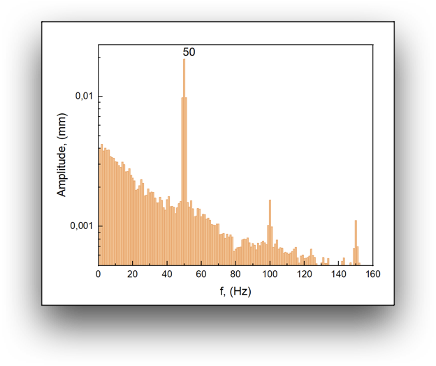 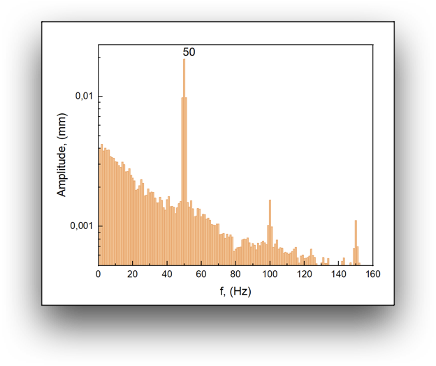 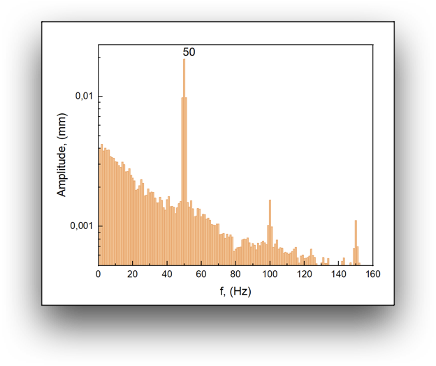 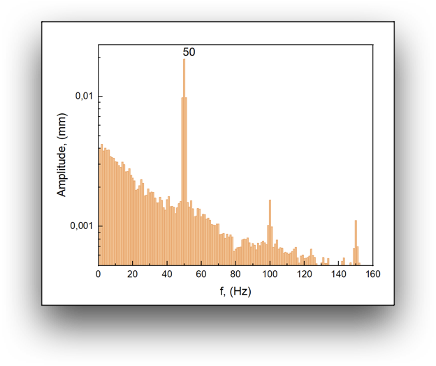 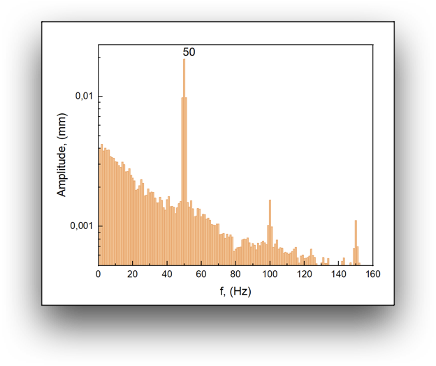 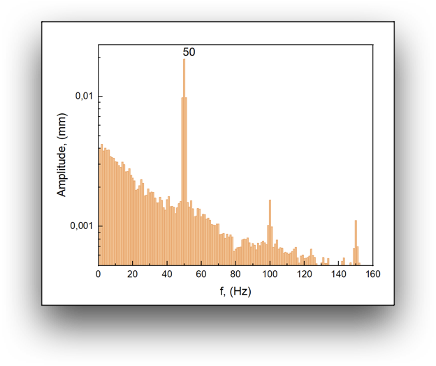 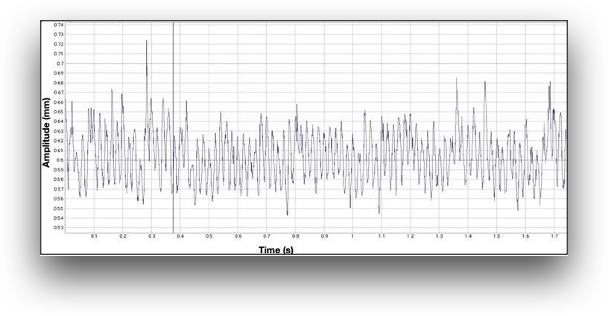 fn = 77 ± 0.55 Hz
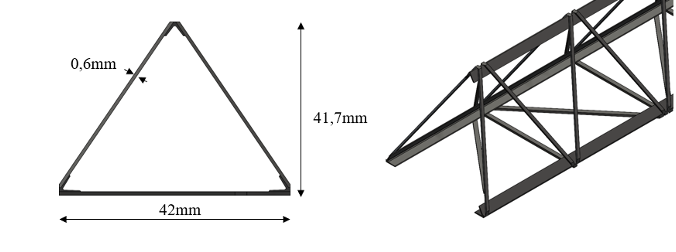 FT
6
Seminar on the Chinese-Russian Cooperation within the NICA MPD-ITS Project 23/07/2024
QA test of carbone part for STAVE
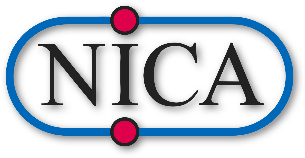 Thermal test
Cooling test
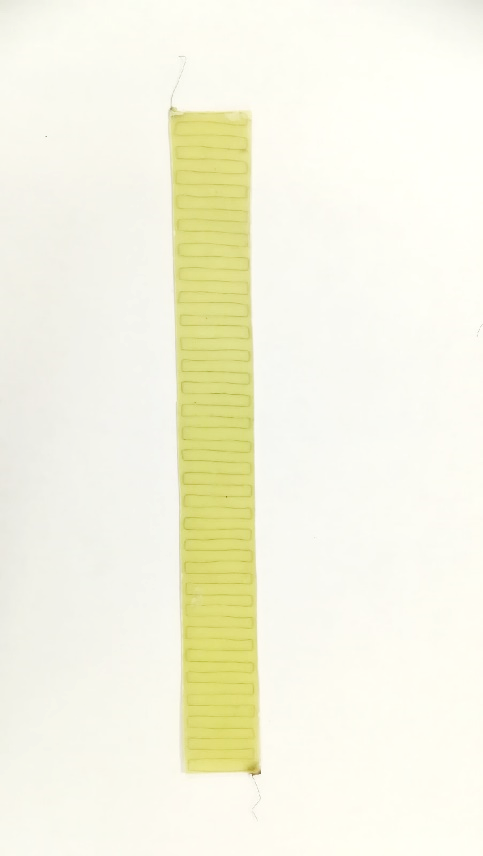 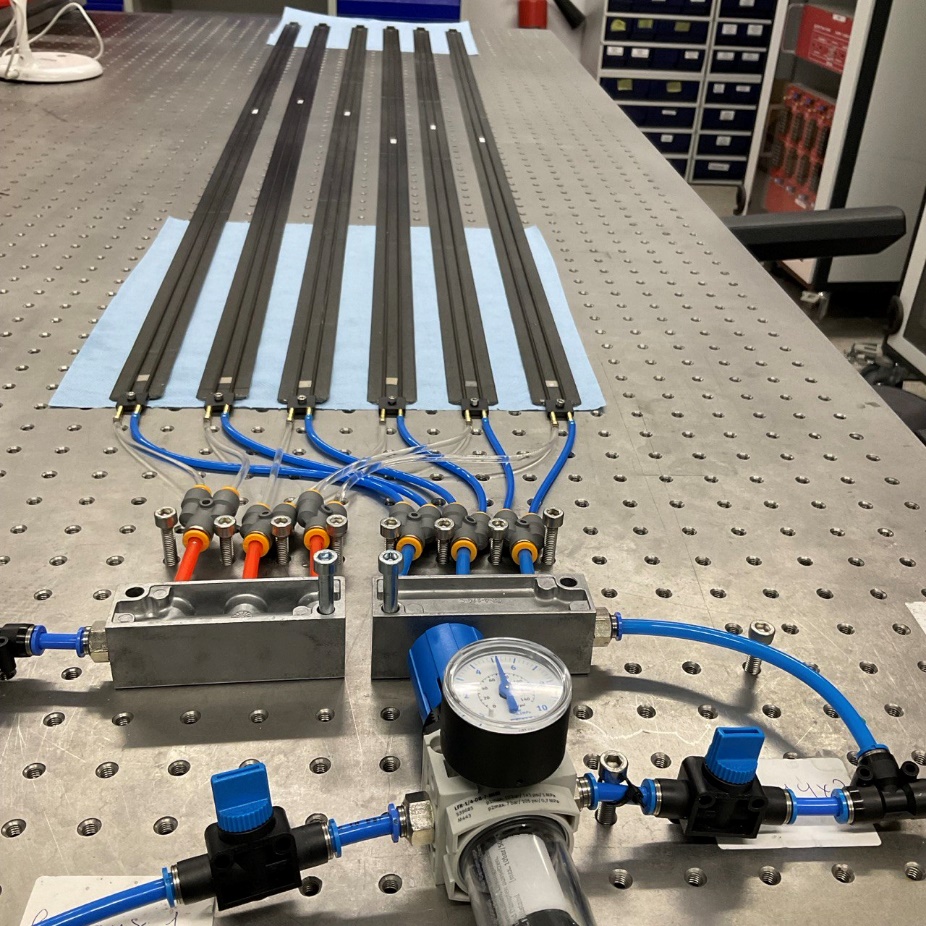 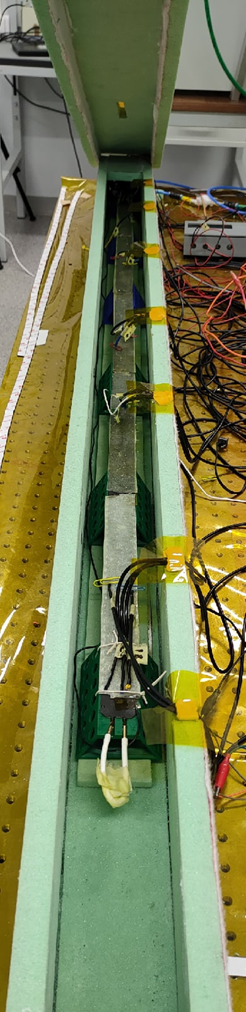 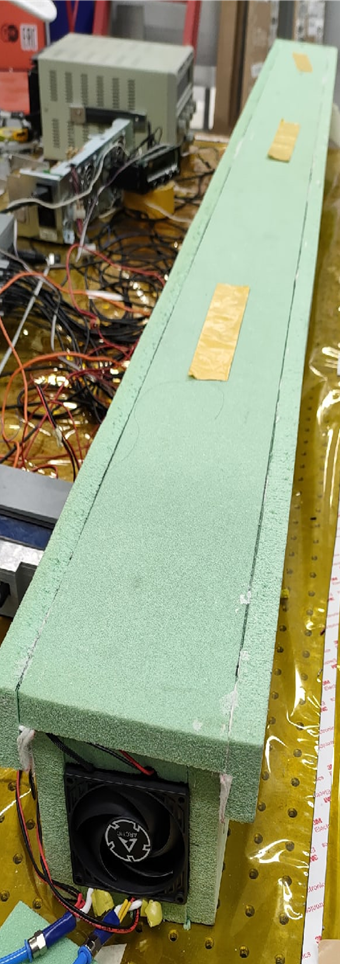 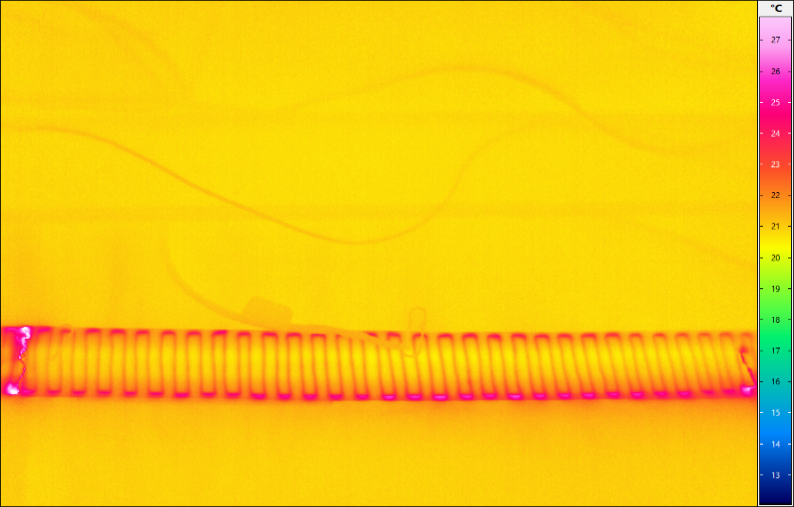 Heat imitators
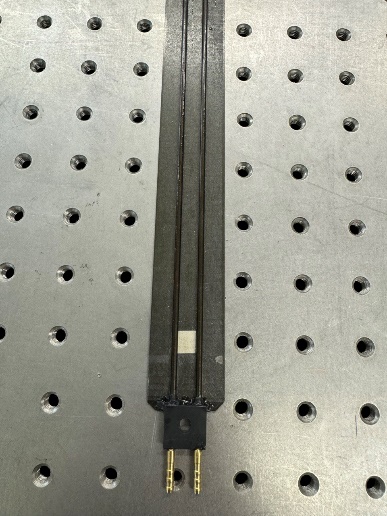 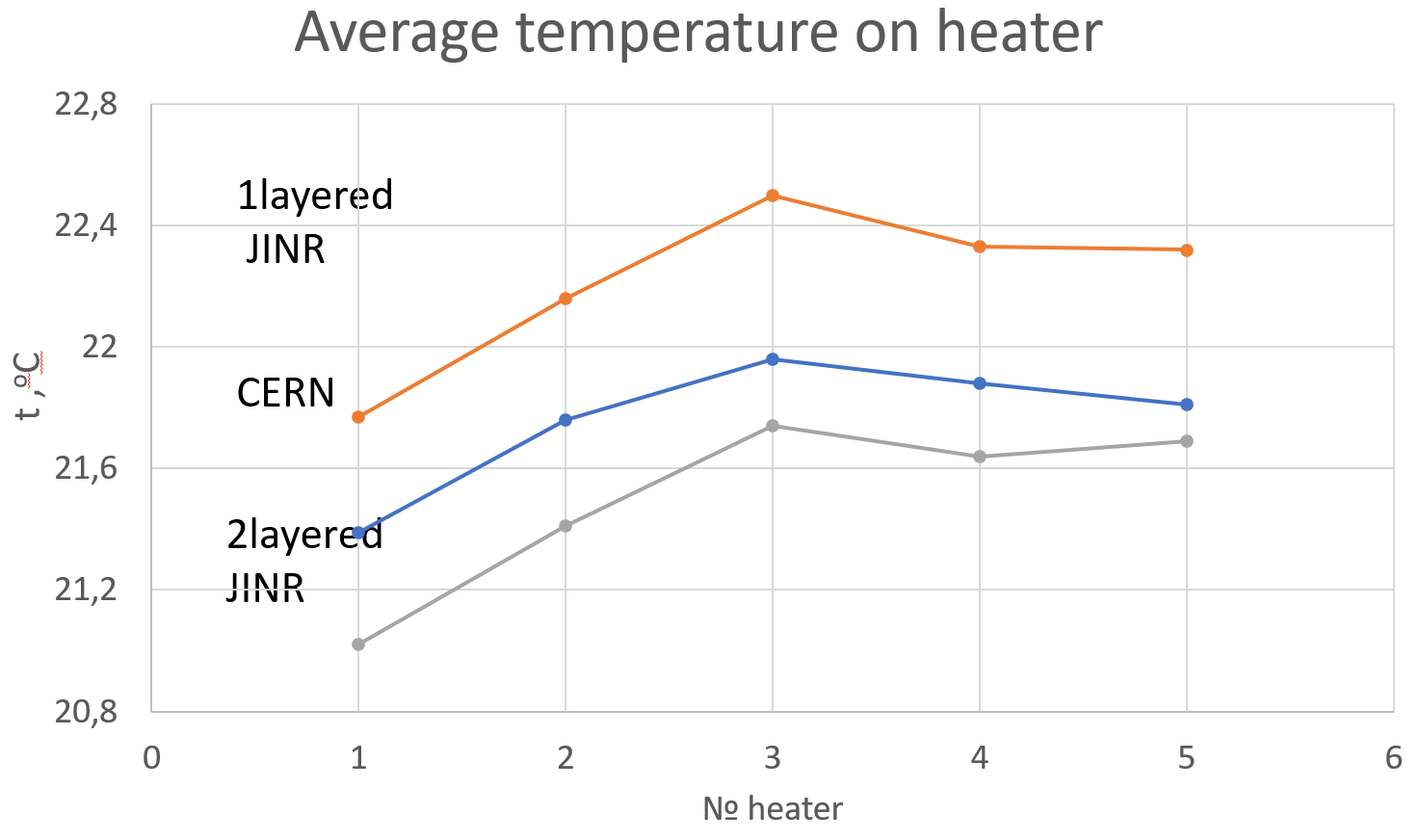 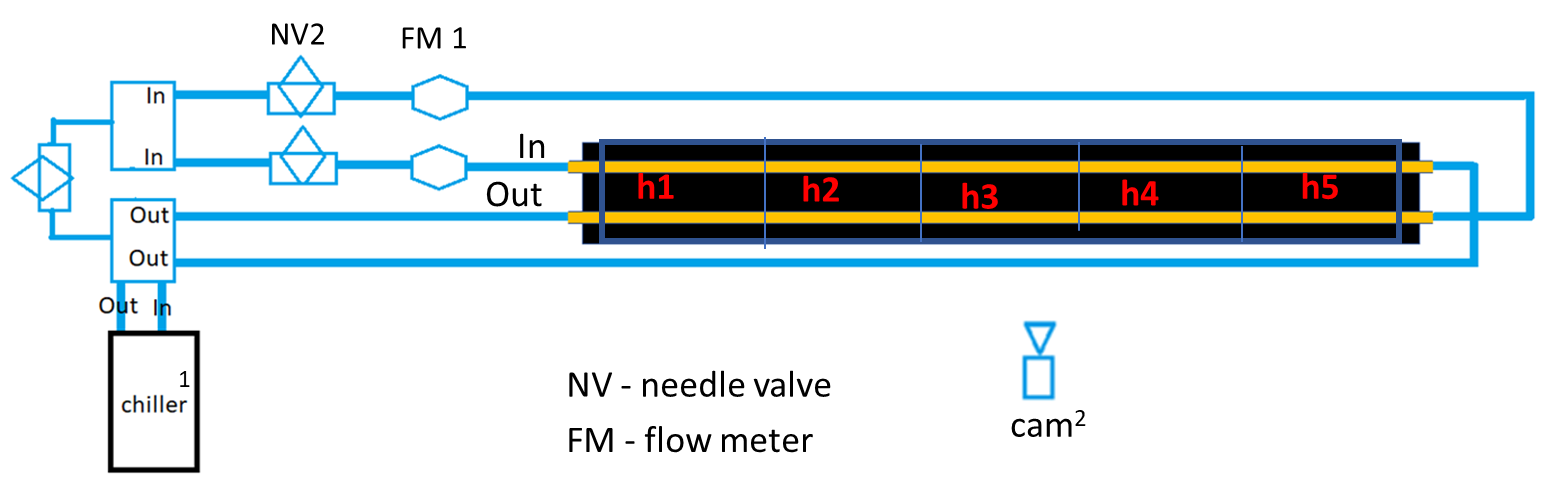 7
Seminar on the Chinese-Russian Cooperation within the NICA MPD-ITS Project 23/07/2024
Infrastructure for STAVE assembly
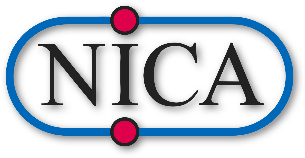 Workflow of assembly STAVE:

Clean room for assembly STAVE (not ready); 
Mitutoyo Machine (on storage);
Set of jig (on storage);
Functional test equipment (on storage);
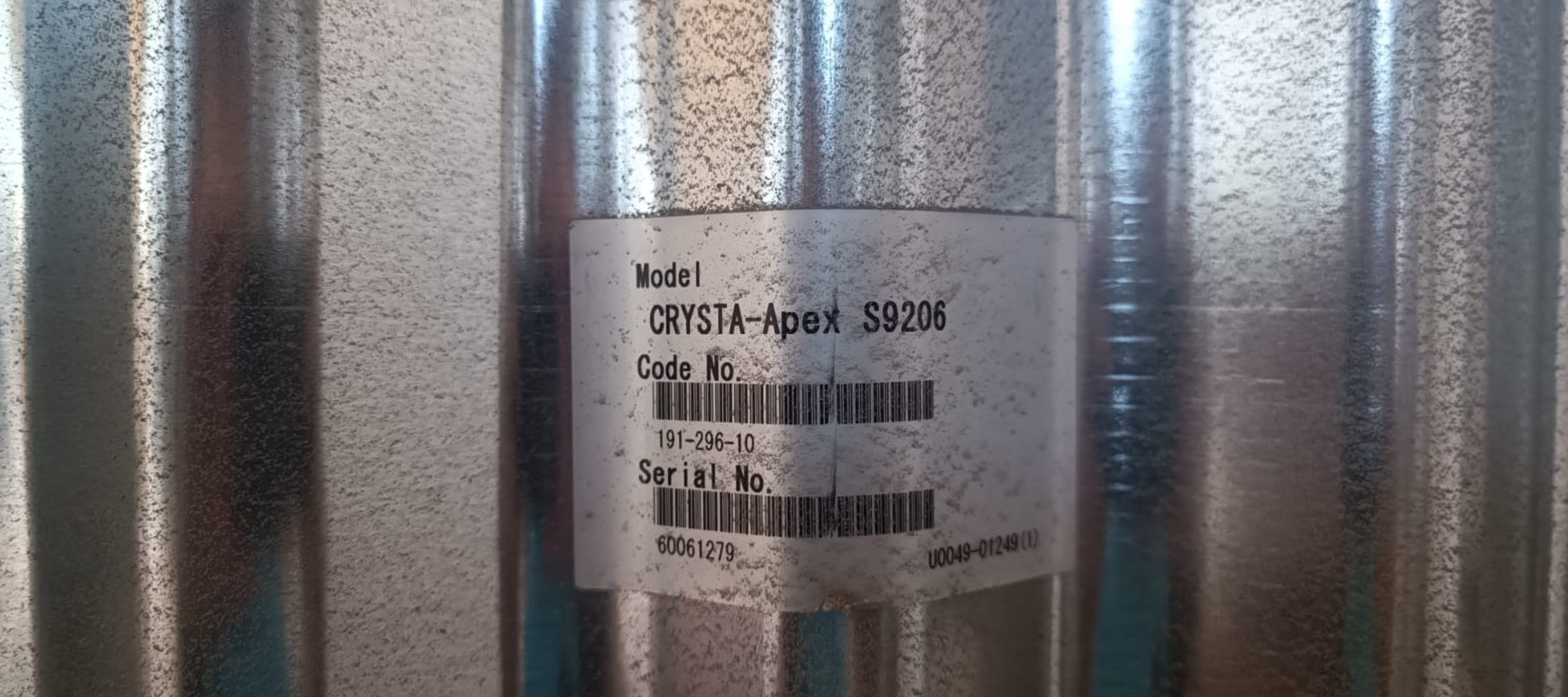 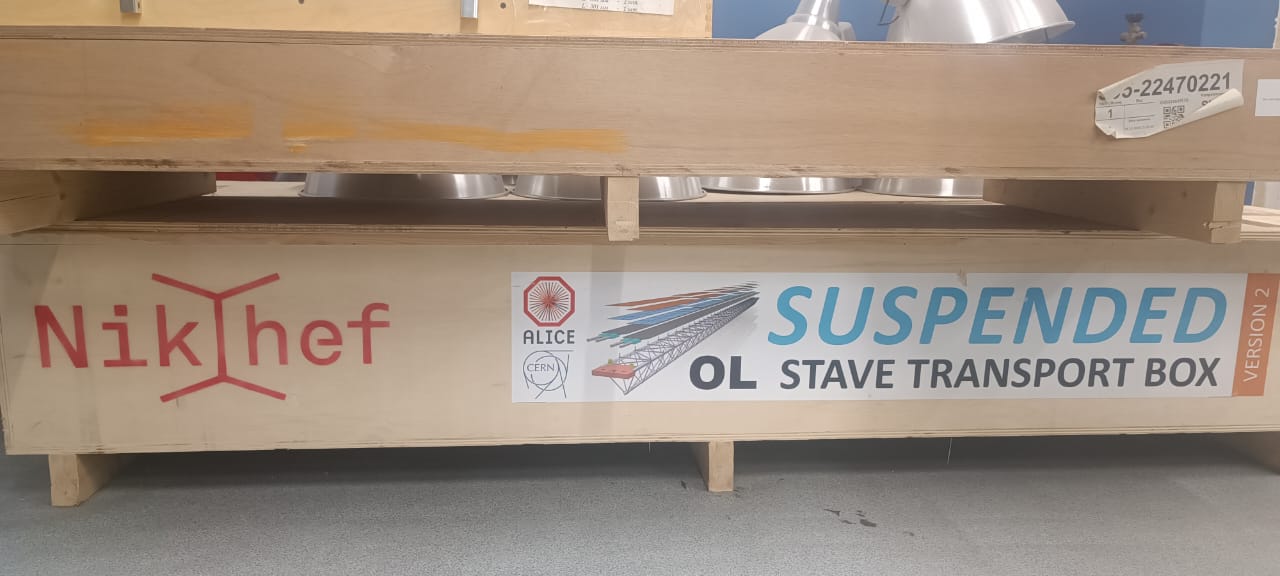 8
Seminar on the Chinese-Russian Cooperation within the NICA MPD-ITS Project 23/07/2024
Conclusions
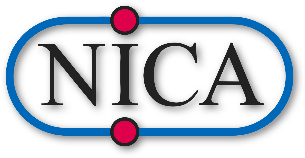 Infrastructure for assembly HICs will be ready for production provided the gripper of  ALICIA 8 will be replaced
Test bench of Electrical test for HIC are scheduled to be ready
Technical staff trained in HIC assembly stages
Benches of QA test for carbon part of STAVE has been ready
Sets of jig for the HIC and STAVE production on storage
Infrastructure for assembly STAVE not yet ready
9
Seminar on the Chinese-Russian Cooperation within the NICA MPD-ITS Project 23/07/2024
Thank you for the attention !
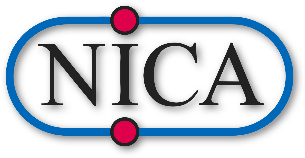 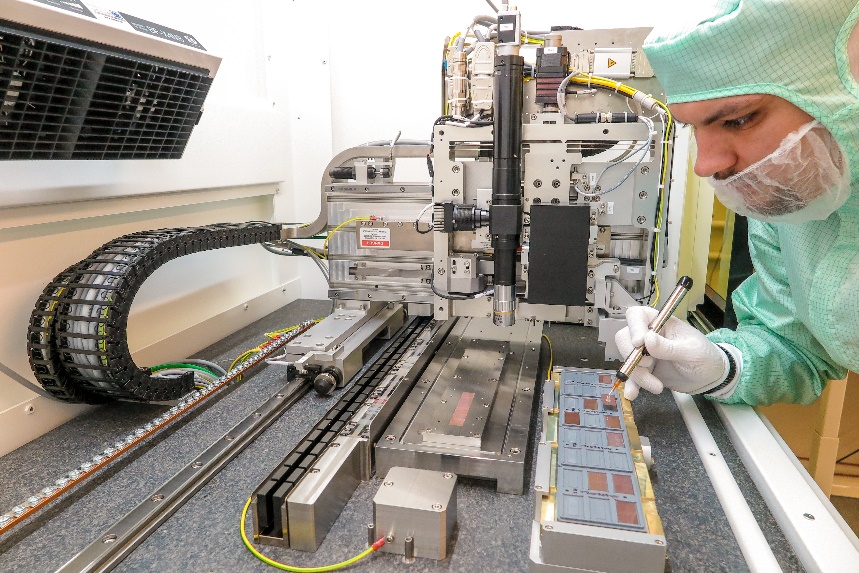 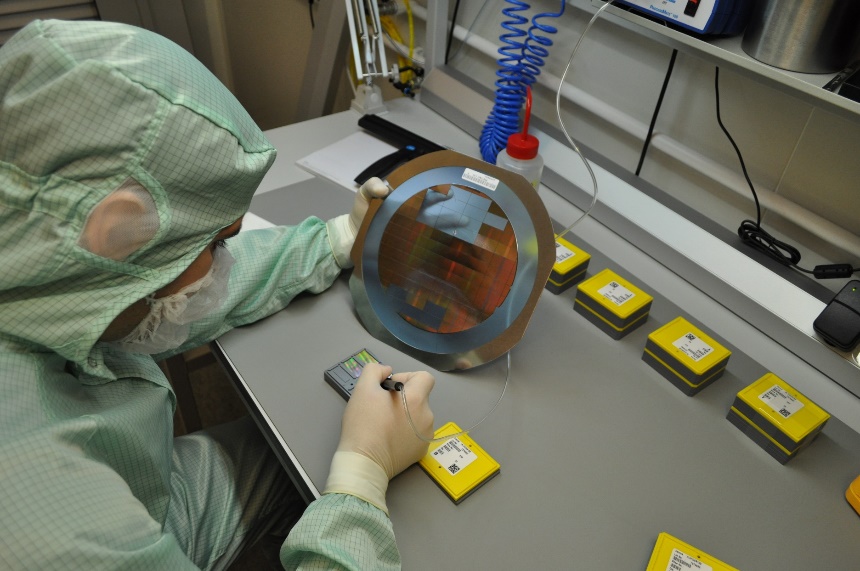 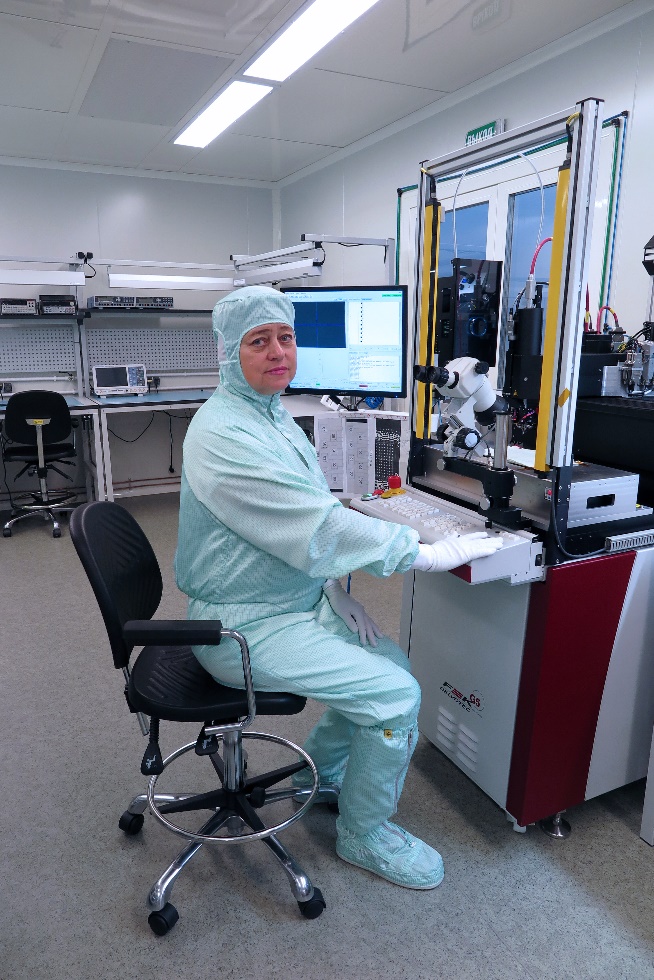 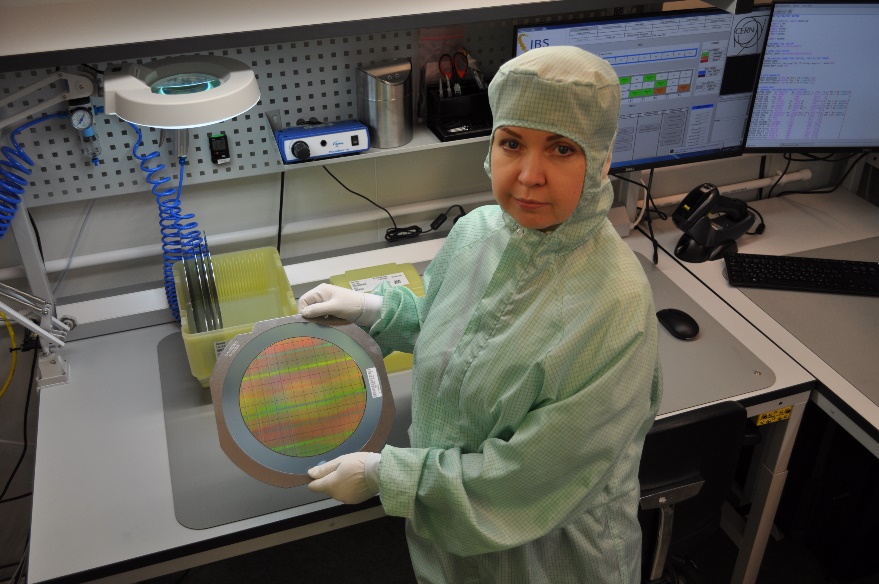 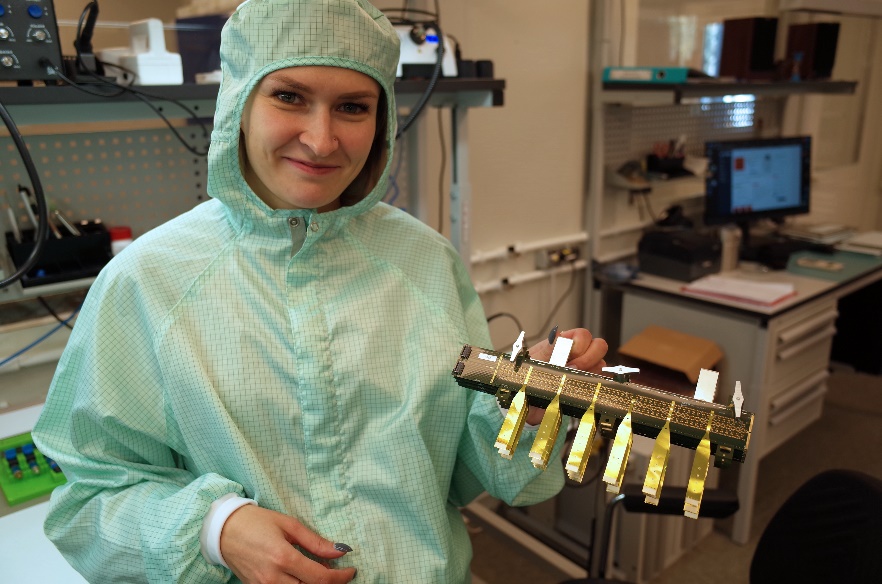 10
Seminar on the Chinese-Russian Cooperation within the NICA MPD-ITS Project 23/07/2024